Case Studies
Xiongnu Identity from Mortuary Practices
Identity
In archaeology material culture = various people and historical groups
Genealogies have been created to connect modern societies with their assumed primordial origin
Nature of identities is multivalent and dynamic depending much on historical situation
Mortuary sites cannot be directly attributed to specific ethnic or people
Via mortuary remains
the identity of the deceased, as well as that of the surviving community, can be reaffirmed or transformed.
Choices of
1) in construction of graves
2) placement of accompanying objects, and 
3) arrangement of human remains
However
Mortuary context is always have an inherent symbolic nature that renders straightforward explanation and assessment of identity problematic
Xiongnu
Not ethnonym, but
Manifestation of social structure, ideology and politics
Social actions, not ‘social beings’
Previously
Early Iron Age burials were diverse in construction and placement
Require significant investments in labor (focused on monuments themselves)
Natural landscape used to maximize their visual prominence = commemorative devices
Xiongnu material culture
Two primary burial types,
a) the squared ramped “terrace” tombs and 
b) the more common circular tombs.
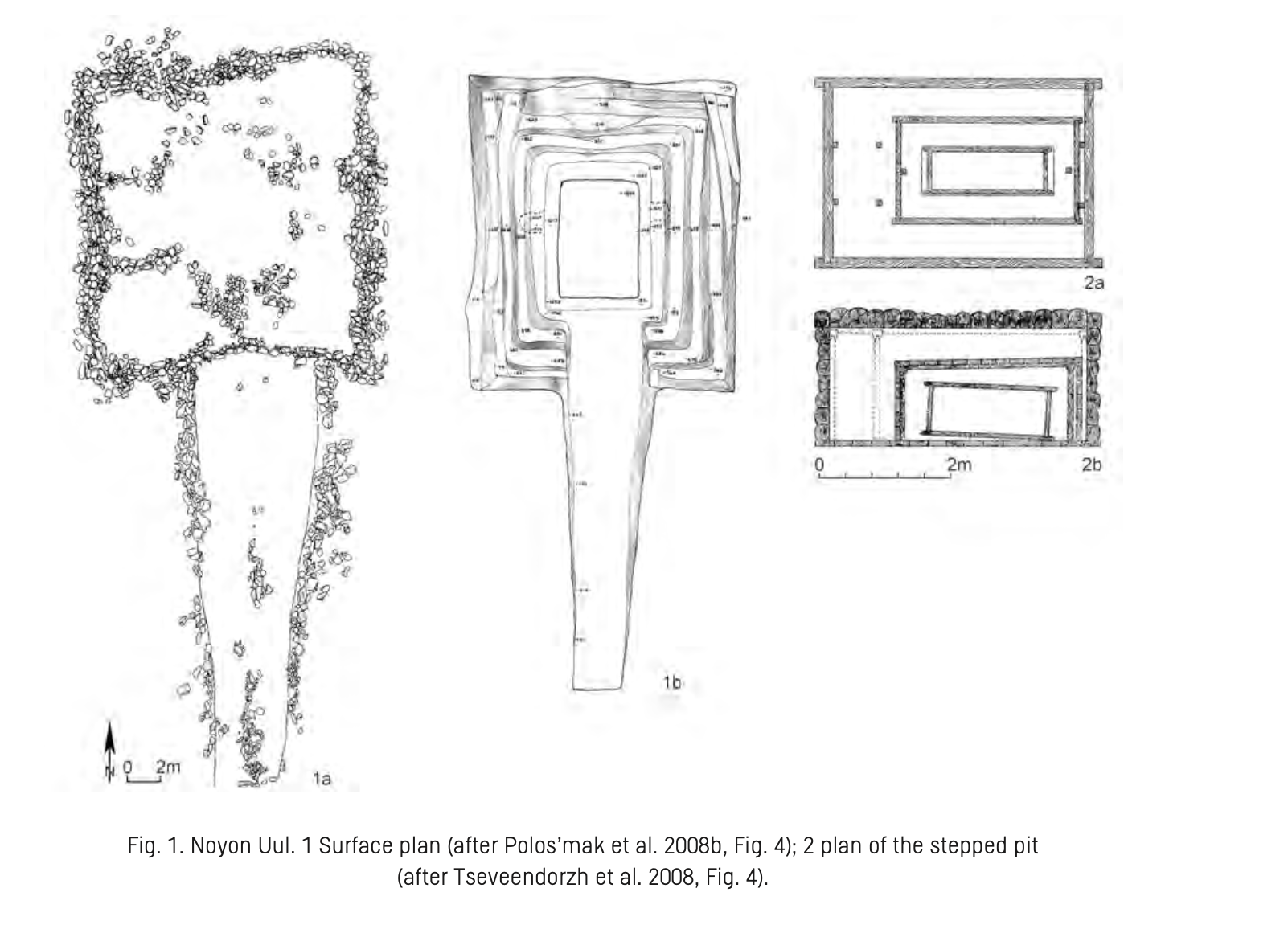 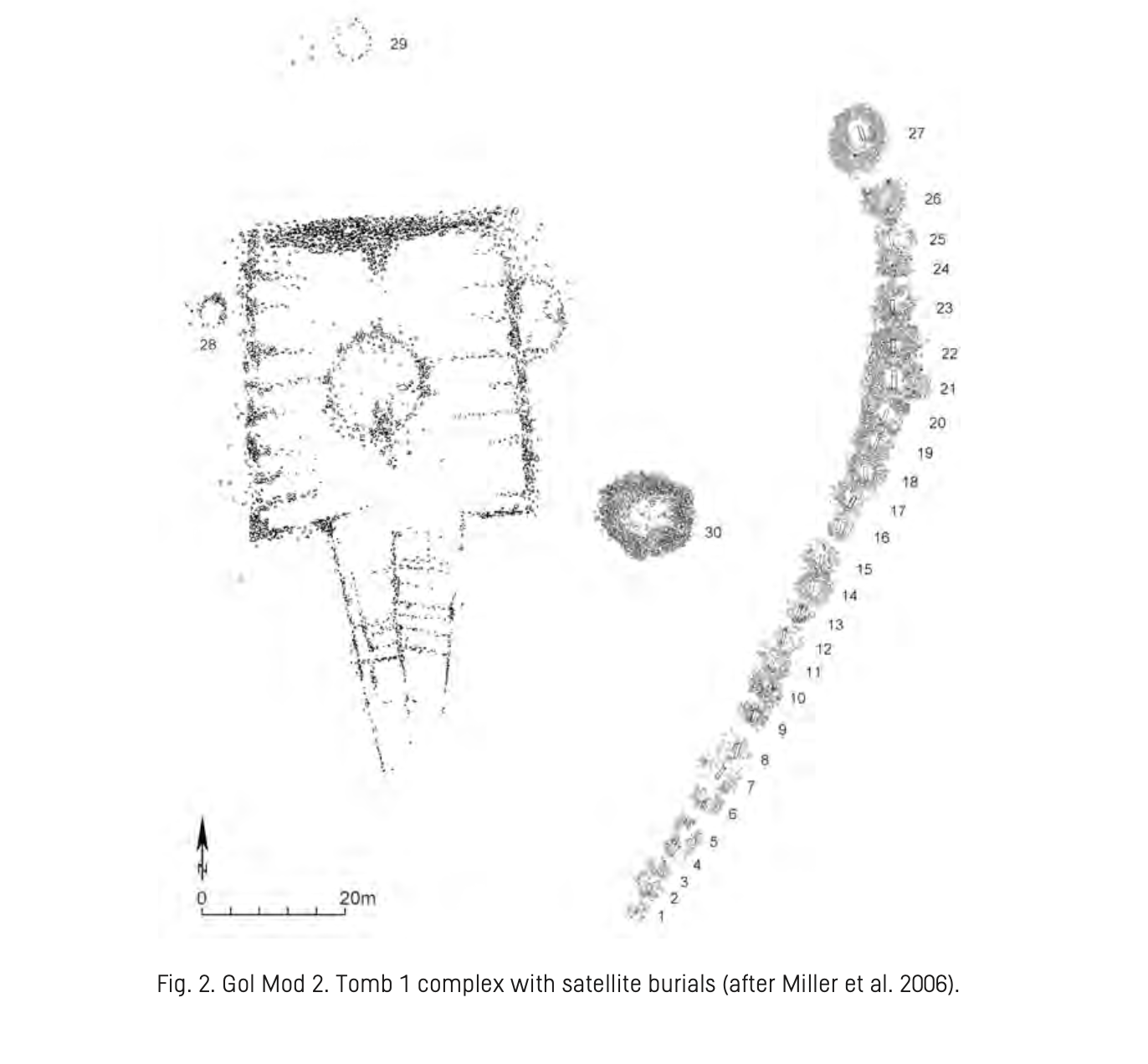 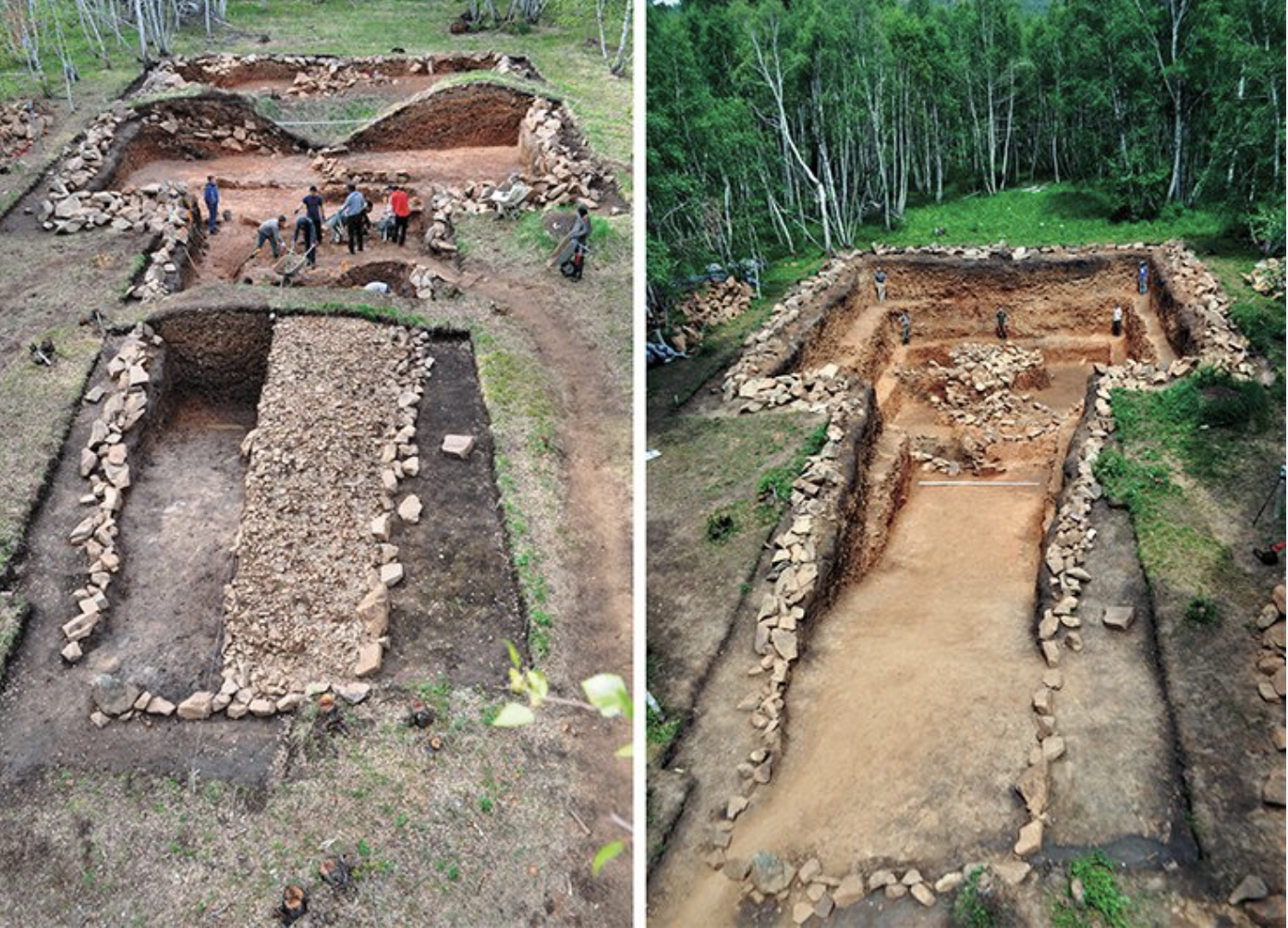 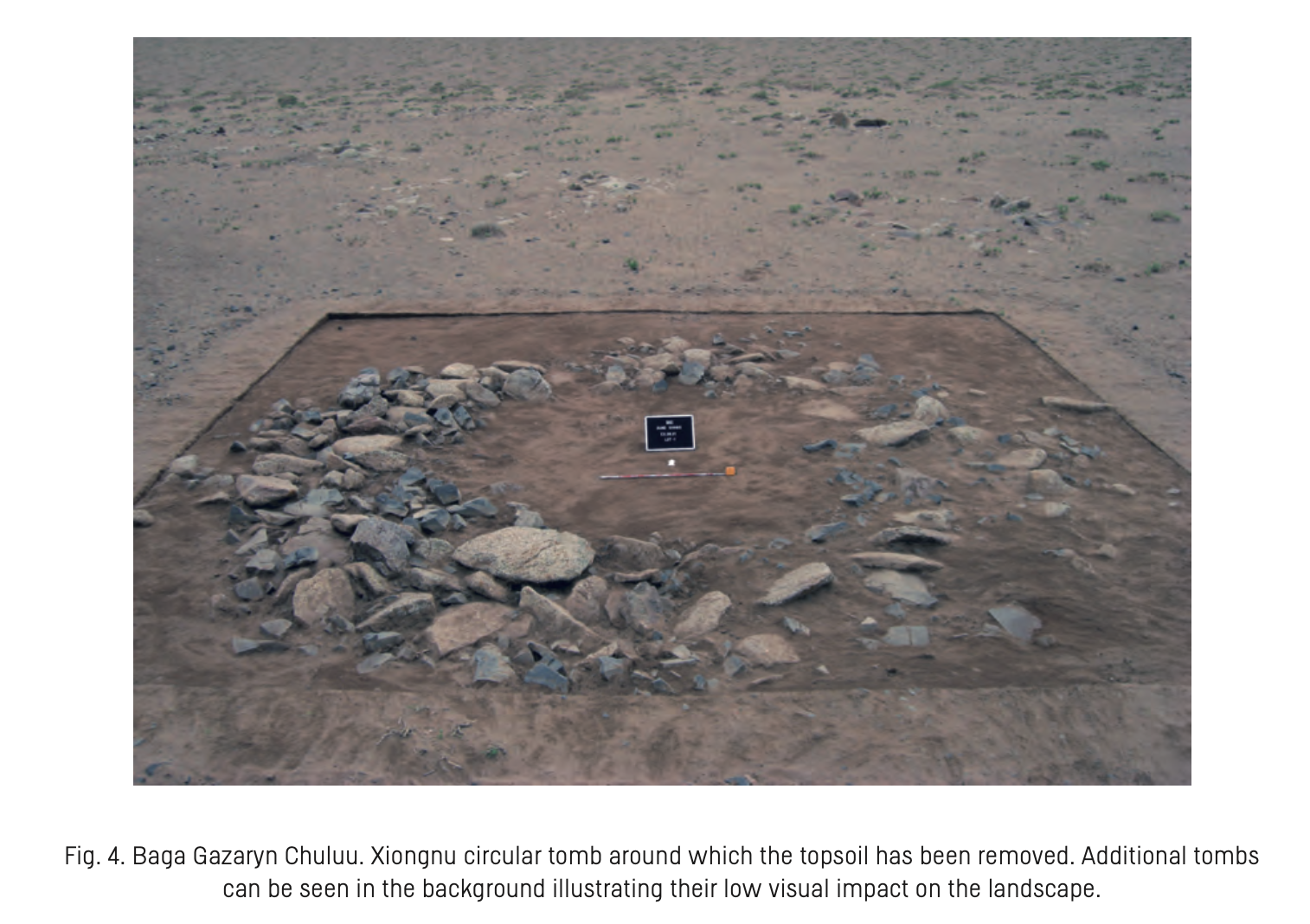 Xiongnu burials
Typically occur in clasters
Lack of visual prominence as the preceding monument types
More investment on the funerary assemblage within the burial
Burials are found specifically in areas where preceding monuments are absent
Graves also exhibit a significant standardization in orientation, structure, and placement of objects within the burial
Large number of funerary artefacts 
Specialized treatment of faunal remains (northern niche holding crania and hooves of sheep, goat and cattle)
Small secondary stone features located to the south of the grave, which consisted of a buried stone cist containing disarticulated goat and sheep remains
Xiongnu Identity
Previous diversity in construction and placement of burials suggests that identifies and social ideologies were expressed locally
At the same time they contributed to regional homogeneity
Alternative mortuary practices show flexibility in how identities could be expressed through mortuary practice
The Xiongnu material culture reflect a complete disruption of previous mortuary traditions. 
Overall expression is one of sameness
The entire repertoire of funerary practice is completely transformed, from the visibility, placement, and orientation of burials, to the size and nature of their accompanying assemblage
 Xiongnu political identity – an identity expressed in mortuary practice and monuments that symbolically incorporated local communities and local leaders into a regional Xiongnu political economy